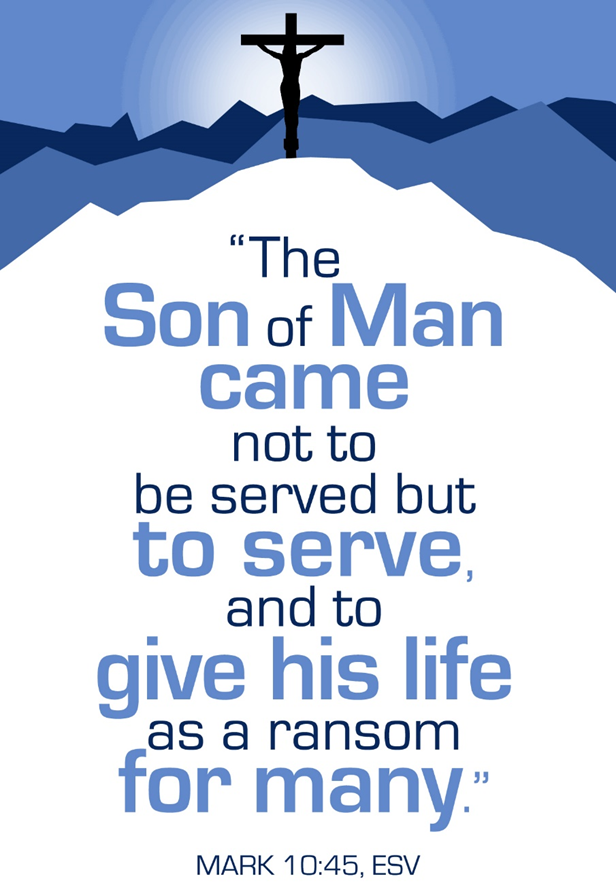 WELCOME!
Trinity Lutheran Church
February 18, 2024
[Speaker Notes: Image: Five Loaves by Caroline Coolidge Brown. Copyright © Caroline Coolidge Brown. All rights reserved. Used by permission of the artist.]
=  Please stand if able
=  Please be seated
Prelude - By Pan Sherman
Office of the Acolyte
Ringing of the Bell
Welcome
THANKSGIVING FOR BAPTISM
All may make the sign of the cross, the sign marked at baptism, as the presiding minister begins. 

P:  Blessed be the holy Trinity, ☩ one God, the fountain of living water, the rock who gave us birth, our light and our salvation.

C:  Amen.
[Speaker Notes: Image: Preparing yeast dough. Copyright © tomasworks/iStock/Thinkstock. Used by permission.]
THANKSGIVING FOR BAPTISM
P:	Joined to Christ in the waters of baptism, we are clothed with God's mercy and forgiveness.  Let us give thanks for the gift of baptism.Water may be poured into the font as the presiding minister gives thanks.
[Speaker Notes: Image: Preparing yeast dough. Copyright © tomasworks/iStock/Thinkstock. Used by permission.]
THANKSGIVING FOR BAPTISM
P:	We give you thanks, O God, for in the beginning your Spirit moved over the waters and by your Word you created the world, calling forth life in which you took delight.  Through the waters of the flood you delivered Noah and his family.  Through the sea you led your people Israel from slavery into freedom.
[Speaker Notes: Image: Preparing yeast dough. Copyright © tomasworks/iStock/Thinkstock. Used by permission.]
THANKSGIVING FOR BAPTISM
P:	At the river your Son was baptized by John and anointed with the Holy Spirit.  By water and your Word you claim us as daughters and sons, making us heirs of your promise and servants of all.  We praise you for the gift of water that sustains life, and above all we praise you for the gift of new life in Jesus Christ.
[Speaker Notes: Image: Preparing yeast dough. Copyright © tomasworks/iStock/Thinkstock. Used by permission.]
THANKSGIVING FOR BAPTISM
P:	Shower us with your Spirit, and renew our lives with your forgiveness, grace, and love.  To you be given honor and praise through Jesus Christ our Lord in the unity of the Holy Spirit, now and forever.
C:	Amen.
[Speaker Notes: Image: Preparing yeast dough. Copyright © tomasworks/iStock/Thinkstock. Used by permission.]
CONFESSION AND FORGIVENESS
All may make the sign of the cross, the sign marked at baptism…
L:	We confess our sins before God and one another.
Pause for silence and reflection.
L:	God of love,
[Speaker Notes: Image: Five Loaves by Caroline Coolidge Brown. Copyright © Caroline Coolidge Brown. All rights reserved. Used by permission of the artist.]
CONFESSION AND FORGIVENESS
C:	When we look inward and are honest with ourselves, we see where we have lived as though you are not our God. We have sought after our own gain rather than the good of all. We have not loved you or our neighbors as ourselves. We have betrayed and denied you in what we have done and not done.
[Speaker Notes: Image: Five Loaves by Caroline Coolidge Brown. Copyright © Caroline Coolidge Brown. All rights reserved. Used by permission of the artist.]
CONFESSION AND FORGIVENESS
C:	Create in us clean hearts, O God, that we might become what you have called us to be.
[Speaker Notes: Image: Five Loaves by Caroline Coolidge Brown. Copyright © Caroline Coolidge Brown. All rights reserved. Used by permission of the artist.]
CONFESSION AND FORGIVENESS
L:	God whose unfathomable love went to the cross for our sake now forgives us all our sins and welcomes us all over again into the promise of eternal life in  ☩ Christ’s name. 

C:	Amen.
[Speaker Notes: Image: Five Loaves by Caroline Coolidge Brown. Copyright © Caroline Coolidge Brown. All rights reserved. Used by permission of the artist.]
GATHERING SONG
“Softly and Tenderly Jesus Is Calling”
ELW 608
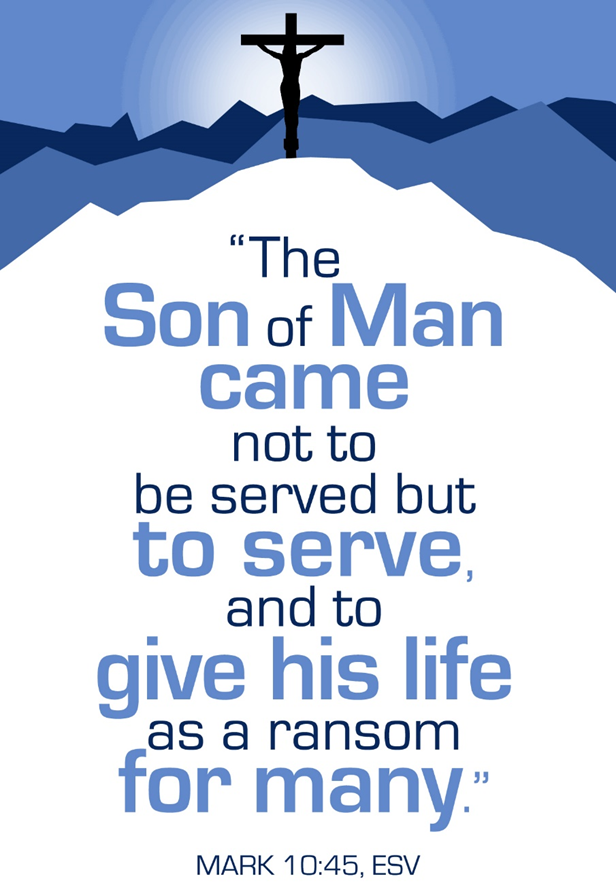 [Speaker Notes: Image: Five Loaves by Caroline Coolidge Brown. Copyright © Caroline Coolidge Brown. All rights reserved. Used by permission of the artist.]
“Softly and Tenderly Jesus Is Calling”        ELW 608
1	Softly and tenderly                                                  Jesus is calling,
	calling for you                                                               and for me.
	See, on the portals                                                      he's waiting and watching,
	watching for you and for me.
[Speaker Notes: Image: Five Loaves by Caroline Coolidge Brown. Copyright © Caroline Coolidge Brown. All rights reserved. Used by permission of the artist.]
“Softly and Tenderly Jesus Is Calling”        ELW 608
Refrain
	"Come home, (Come home,)
	come home! (come home!)
	You who are weary, come home."
	Earnestly, tenderly, Jesus is calling,
	calling, "O sinner, come home!"
[Speaker Notes: Image: Five Loaves by Caroline Coolidge Brown. Copyright © Caroline Coolidge Brown. All rights reserved. Used by permission of the artist.]
“Softly and Tenderly Jesus Is Calling”        ELW 608
2	Why should we tarry                                           when Jesus is pleading,
	pleading for you and for me?
	Why should we linger                                                and heed not his mercies,
	mercies for you and for me?
[Speaker Notes: Image: Five Loaves by Caroline Coolidge Brown. Copyright © Caroline Coolidge Brown. All rights reserved. Used by permission of the artist.]
“Softly and Tenderly Jesus Is Calling”        ELW 608
Refrain
	"Come home, (Come home,)
	come home! (come home!)
	You who are weary, come home."
	Earnestly, tenderly, Jesus is calling,
	calling, "O sinner, come home!"
[Speaker Notes: Image: Five Loaves by Caroline Coolidge Brown. Copyright © Caroline Coolidge Brown. All rights reserved. Used by permission of the artist.]
“Softly and Tenderly Jesus Is Calling”        ELW 608
3	Oh, for the wonderful                                                 love he has promised,
	promised for you and for me!
	Though we have sinned,                                                       he has mercy and pardon,
	pardon for you and for me.
[Speaker Notes: Image: Five Loaves by Caroline Coolidge Brown. Copyright © Caroline Coolidge Brown. All rights reserved. Used by permission of the artist.]
“Softly and Tenderly Jesus Is Calling”        ELW 608
Refrain
	"Come home, (Come home,)
	come home! (come home!)
	You who are weary, come home."
	Earnestly, tenderly, Jesus is calling,
	calling, "O sinner, come home!"
[Speaker Notes: Image: Five Loaves by Caroline Coolidge Brown. Copyright © Caroline Coolidge Brown. All rights reserved. Used by permission of the artist.]
APOSTOLIC GREETING
P:	The grace of our Lord Jesus Christ, the love of God, and the communion of the Holy Spirit be with you all.
 
C:	And also with you.
[Speaker Notes: Image: Five Loaves by Caroline Coolidge Brown. Copyright © Caroline Coolidge Brown. All rights reserved. Used by permission of the artist.]
KYRIE
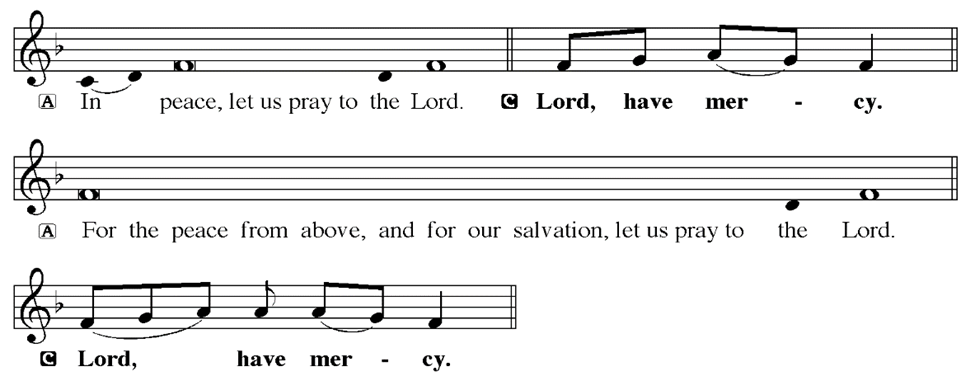 [Speaker Notes: Image: Five Loaves by Caroline Coolidge Brown. Copyright © Caroline Coolidge Brown. All rights reserved. Used by permission of the artist.]
KYRIE
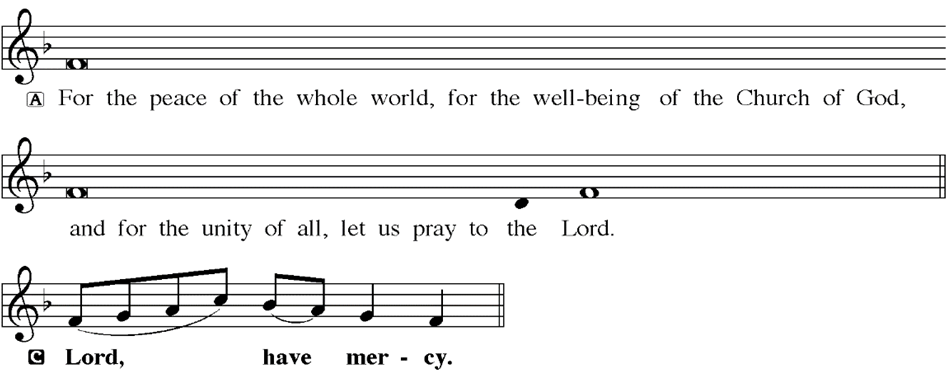 [Speaker Notes: Image: Five Loaves by Caroline Coolidge Brown. Copyright © Caroline Coolidge Brown. All rights reserved. Used by permission of the artist.]
KYRIE
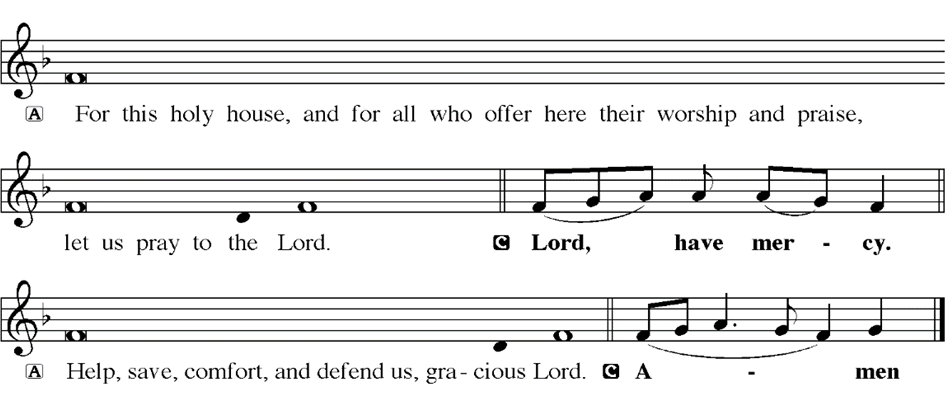 [Speaker Notes: Image: Five Loaves by Caroline Coolidge Brown. Copyright © Caroline Coolidge Brown. All rights reserved. Used by permission of the artist.]
HYMN OF PRAISE
Glory be to God in heaven; 
peace, goodwill to all the earth.
Mighty God of all creation, 
Father of surpassing worth:
we exalt you, we adore you, 
we lift high our thanks and praise.
Saints and angels bow before you; here on earth our songs we raise.
[Speaker Notes: Image: Five Loaves by Caroline Coolidge Brown. Copyright © Caroline Coolidge Brown. All rights reserved. Used by permission of the artist.]
HYMN OF PRAISE
Glory be to Christ forever, 
Lamb of God and Lord of love.
Son of God and gracious Savior, you have come from heav’n above;
on the cross you died to save us; now you reign at God’s right hand.
Hear our prayer; restore, forgive us; in your promise firm we stand.
[Speaker Notes: Image: Five Loaves by Caroline Coolidge Brown. Copyright © Caroline Coolidge Brown. All rights reserved. Used by permission of the artist.]
HYMN OF PRAISE
Holy One we now acclaim you; 
Lord alone, to you we call;
Holy One in faith we name you, 
God most high, yet near to all:
Jesus Christ, with God the Spirit, 
in the Father’s splendor bright.
For the peace that we inherit, 
glory be to God on high!
[Speaker Notes: Image: Five Loaves by Caroline Coolidge Brown. Copyright © Caroline Coolidge Brown. All rights reserved. Used by permission of the artist.]
PRAYER OF THE DAY
P:	Let us pray…  Holy God, in your blessed reign, the first are last and the last first. Remind us as often as it takes that we ought to seek greatness not through our own efforts, but as an extension of your healing arms reaching out in service to our neighbors. In Jesus’ name we pray.

C:	Amen
[Speaker Notes: Image: Five Loaves by Caroline Coolidge Brown. Copyright © Caroline Coolidge Brown. All rights reserved. Used by permission of the artist.]
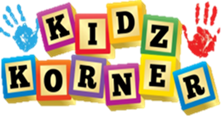 [Speaker Notes: Image: Five Loaves by Caroline Coolidge Brown. Copyright © Caroline Coolidge Brown. All rights reserved. Used by permission of the artist.]
Scripture Reading
L:	Our scripture reading for this day is from the Gospel of Mark, the 10th Chapter.

C:  Glory to you O’ Lord!
[Speaker Notes: Image: Five Loaves by Caroline Coolidge Brown. Copyright © Caroline Coolidge Brown. All rights reserved. Used by permission of the artist.]
Mark 10:32-52
32 They were on the road, going up to Jerusalem, and Jesus was walking ahead of them; they were amazed, and those who followed were afraid. He took the twelve aside again and began to tell them what was to happen to him, 33 saying, “See, we are going up to Jerusalem, and the Son of Man will be handed over to the chief priests and the scribes, and they will condemn him
[Speaker Notes: Image: Five Loaves by Caroline Coolidge Brown. Copyright © Caroline Coolidge Brown. All rights reserved. Used by permission of the artist.]
Mark 10:32-52
to death; then they will hand him over to the Gentiles; 34 they will mock him, and spit upon him, and flog him, and kill him; and after three days he will rise again.”
35 James and John, the sons of Zebedee, came forward to him and said to him, “Teacher, we want you to do for us whatever we ask of you.” 36 And he said to them, “What is it you
[Speaker Notes: Image: Five Loaves by Caroline Coolidge Brown. Copyright © Caroline Coolidge Brown. All rights reserved. Used by permission of the artist.]
Mark 10:32-52
want me to do for you?” 37 And they said to him, “Grant us to sit, one at your right hand and one at your left, in your glory.” 38 But Jesus said to them, “You do not know what you are asking. Are you able to drink the cup that I drink, or be baptized with the baptism that I am baptized with?” 39They replied, “We are able.” Then Jesus said to them, “The cup that I drink you will
[Speaker Notes: Image: Five Loaves by Caroline Coolidge Brown. Copyright © Caroline Coolidge Brown. All rights reserved. Used by permission of the artist.]
Mark 10:32-52
drink; and with the baptism with which I am baptized, you will be baptized; 40 but to sit at my right hand or at my left is not mine to grant, but it is for those for whom it has been prepared.”
41 When the ten heard this, they began to be angry with James and John. 42 So Jesus called them and said to them, “You know that among the Gentiles those whom they recognize as their
[Speaker Notes: Image: Five Loaves by Caroline Coolidge Brown. Copyright © Caroline Coolidge Brown. All rights reserved. Used by permission of the artist.]
Mark 10:32-52
rulers lord it over them, and their great ones are tyrants over them. 43 But it is not so among you; but whoever wishes to become great among you must be your servant, 44 and whoever wishes to be first among you must be slave of all. 45For the Son of Man came not to be served but to serve, and to give his life a ransom for many.”
[Speaker Notes: Image: Five Loaves by Caroline Coolidge Brown. Copyright © Caroline Coolidge Brown. All rights reserved. Used by permission of the artist.]
Mark 10:32-52
46 They came to Jericho. As he and his
 disciples and a large crowd were leaving Jericho, Bartimaeus son of Timaeus, a blind beggar, was sitting by the roadside. 47When he heard that it was Jesus of Nazareth, he began to shout out and say, “Jesus, Son of David, have mercy on me!”
[Speaker Notes: Image: Five Loaves by Caroline Coolidge Brown. Copyright © Caroline Coolidge Brown. All rights reserved. Used by permission of the artist.]
Mark 10:32-52
48 Many sternly ordered him to be quiet, but he cried out even more loudly, “Son of David, have mercy on me!” 49 Jesus  stood still and said, “Call him here.” And they called the blind man, saying to him, “Take heart; get up, he is calling you.” 50 So throwing off his cloak, he sprang up and came to Jesus.
[Speaker Notes: Image: Five Loaves by Caroline Coolidge Brown. Copyright © Caroline Coolidge Brown. All rights reserved. Used by permission of the artist.]
Mark 10:32-52
51 Then Jesus said to him, “What do you want me to do for you?” The blind man said to him, “My teacher, let me see again.” 52 Jesus said to him, “Go; your faith has made you well.” Immediately he regained his sight and followed him on the way.
[Speaker Notes: Image: Five Loaves by Caroline Coolidge Brown. Copyright © Caroline Coolidge Brown. All rights reserved. Used by permission of the artist.]
Mark 10:32-52
R:	This is the Word of the Lord.
 
C:	Praise to You, O Christ
[Speaker Notes: Image: Five Loaves by Caroline Coolidge Brown. Copyright © Caroline Coolidge Brown. All rights reserved. Used by permission of the artist.]
Sermon
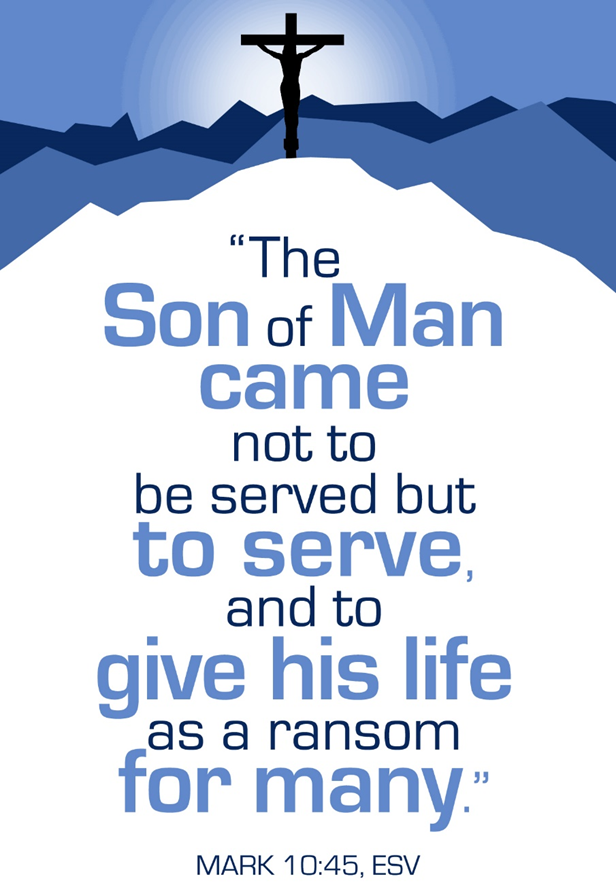 Sermon
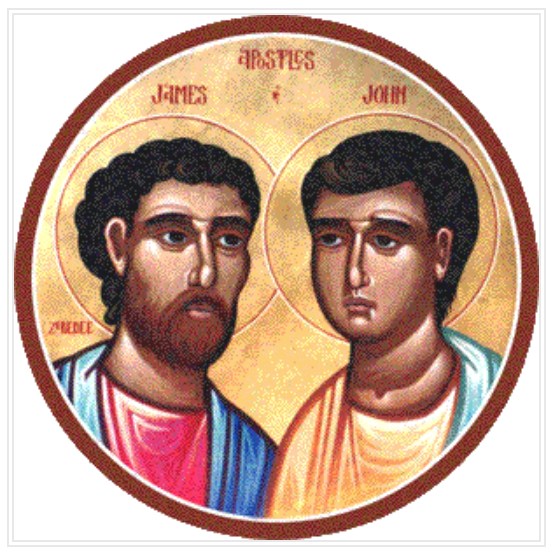 Sermon
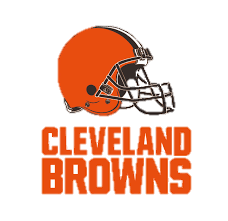 Sermon
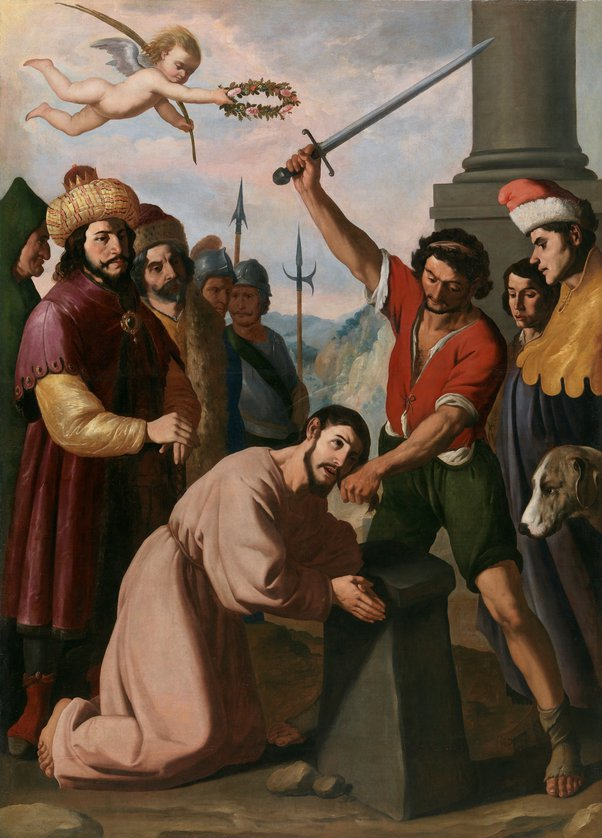 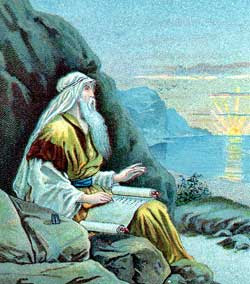 Sermon
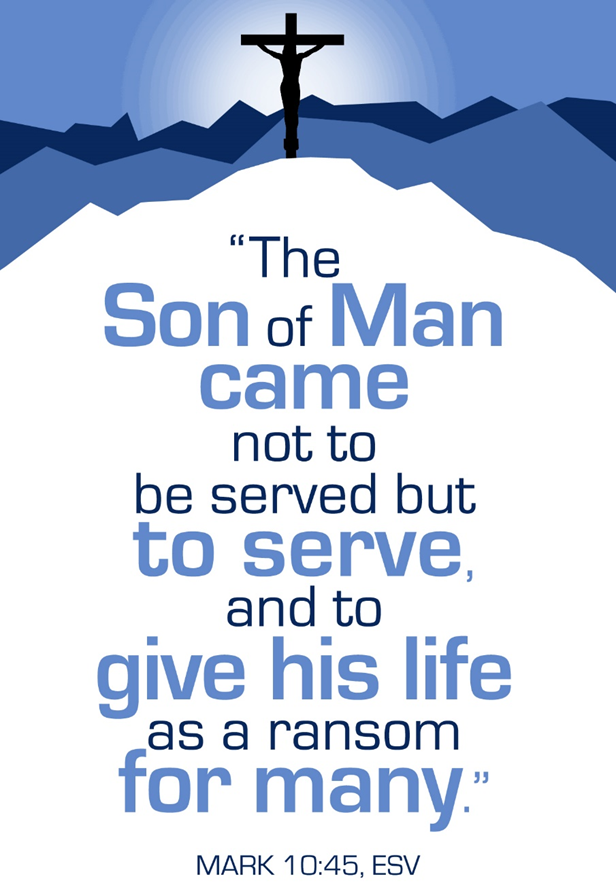 Sermon
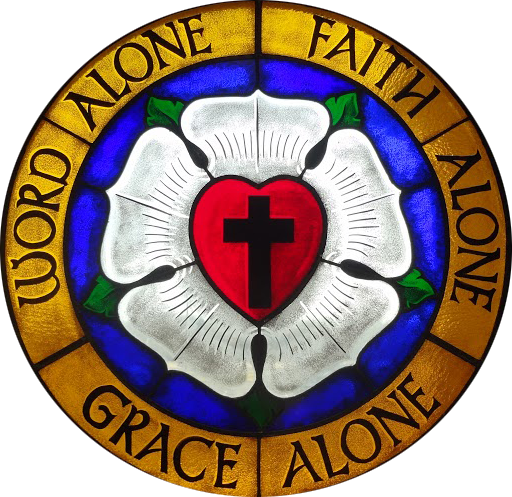 Sermon
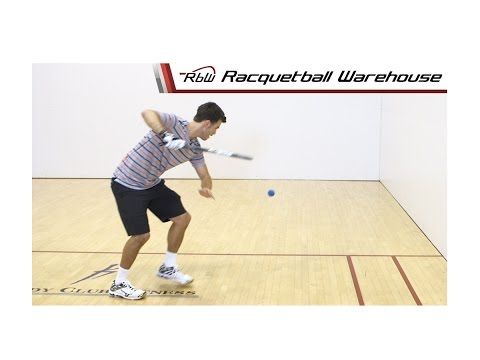 Sermon
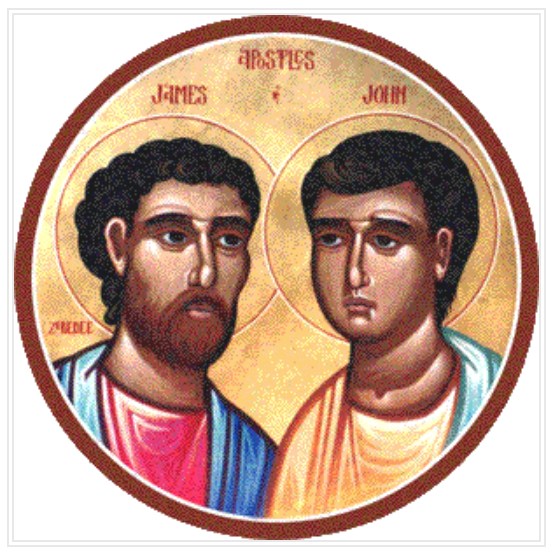 HYMN OF THE DAY
“Precious Lord, Take My Hand”
ELW 773
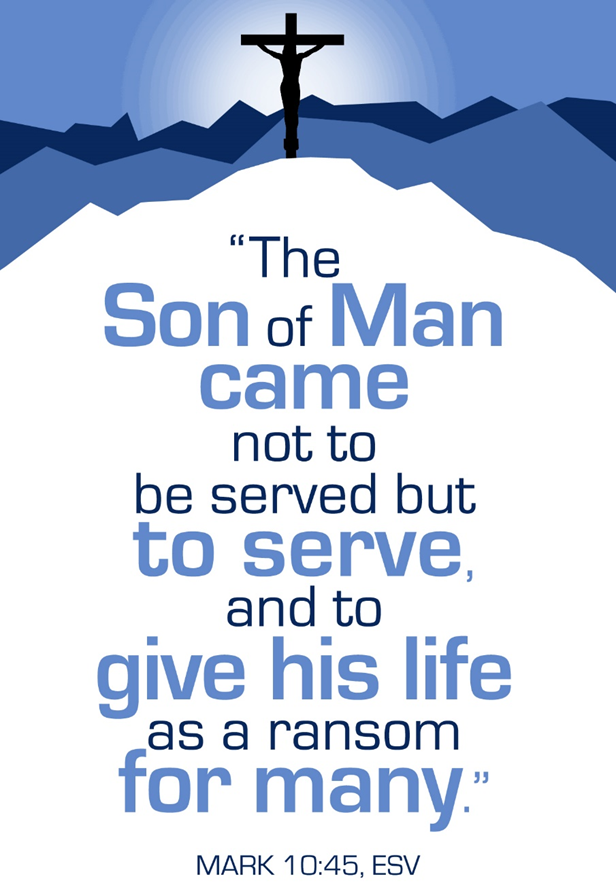 “Precious Lord, Take My Hand”         ELW 773
Precious Lord, take my handLead me on, let me standI'm tired, I’m weak, I’m loneThrough the storm,                                      through the nightLead me on to the lightTake my hand precious Lord,         lead me home
“Precious Lord, Take My Hand”         ELW 773
When my way grows drear precious Lord linger nearWhen my light is almost goneHear my cry, hear my callHold my hand lest I fallTake my hand precious Lord,          lead me home
“Precious Lord, Take My Hand”         ELW 773
When the darkness appears and the night draws nearAnd the day is past and goneAt the river I standGuide my feet, hold my handTake my hand precious Lord,         lead me home
APOSTLE’S CREED
C:	I believe in God, the Father almighty, creator of heaven and earth.
APOSTLE’S CREED
C:	I believe in Jesus Christ, his only Son, our Lord.  He was conceived by the power of the Holy Spirit and born of the virgin Mary.  He suffered under Pontius Pilate, was crucified, died, and was buried.
APOSTLE’S CREED
C:	He descended into hell.  On the third day he rose again.  He ascended into heaven, and is seated at the right hand of the Father.  He will come again to judge the living and the dead.
APOSTLE’S CREED
C:	I believe in the Holy Spirit, the holy catholic Church, the communion of saints, the forgiveness of sins, the resurrection of the body, and the life everlasting.  Amen.
NICENE CREED
C:	We believe in one God, the Father, the Almighty, maker of heaven and earth, of all that is, seen and unseen.
NICENE CREED
C:	We believe in one Lord, Jesus Christ, the only Son of God, eternally begotten of the Father, God from God, Light from Light, true God from true God, begotten, not made, of one Being with the Father.
NICENE CREED
C:	Through him all things were made. For us and for our salvation he came down from heaven; by the power of the Holy Spirit he became incarnate from the virgin Mary, and was made man. For our sake he was crucified under Pontius Pilate;
NICENE CREED
C:	he suffered death and was buried. On the third day he rose again in accordance with the Scriptures; he ascended into heaven and is seated at the right hand of the Father. He will come again in glory to judge the living and the dead, and his kingdom will have no end.
NICENE CREED
C:	We believe in the Holy Spirit, the Lord, the giver of life, who proceeds from the Father and the Son. With the Father and the Son he is worshiped and glorified. He has spoken through the prophets. We believe in one holy catholic and apostolic Church.
NICENE CREED
C:	We acknowledge one Baptism for the forgiveness of sins. We look for the resurrection of the dead, and the life of the world to come. Amen.
QUILT TYING AND PRESENTATION
This Quilt was lovingly crafted for recovery and healing especially the Trinity Prayers and Squares Quilting Ministry…

Let us pray…
PRAYERS OF INTERCESSION
Each petition will end with the words, 
A:	God of the journey,

 The congregation will respond with:  
C:	In mercy, hear our prayer.
PRAYERS OF INTERCESSION
The prayer concludes…

P:	Confident that you walk alongside us in our need, we lift to you all our prayers, spoken and unspoken, through Jesus Christ our savior.

C:	Amen.
OFFERING
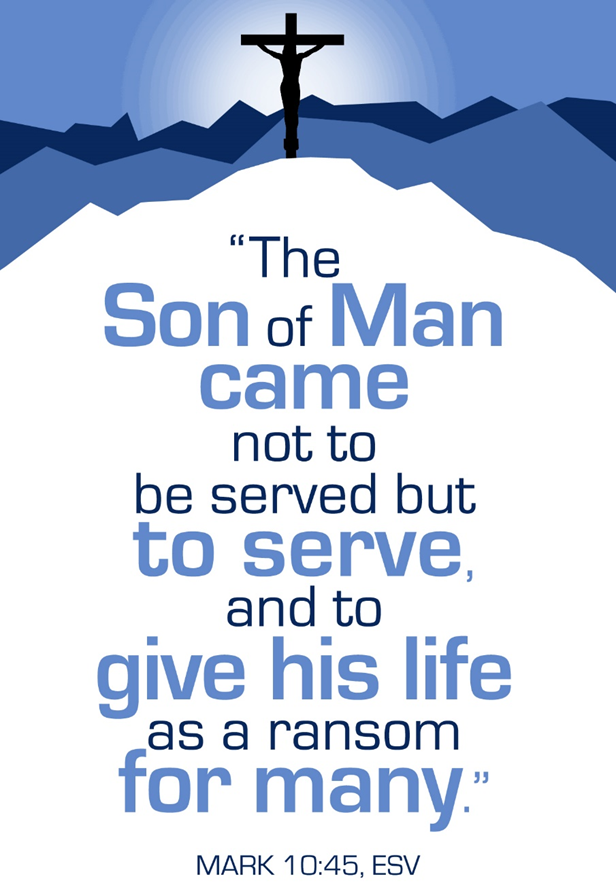 [Speaker Notes: Image: Five Loaves by Caroline Coolidge Brown. Copyright © Caroline Coolidge Brown. All rights reserved. Used by permission of the artist.]
OFFERING PRAYER
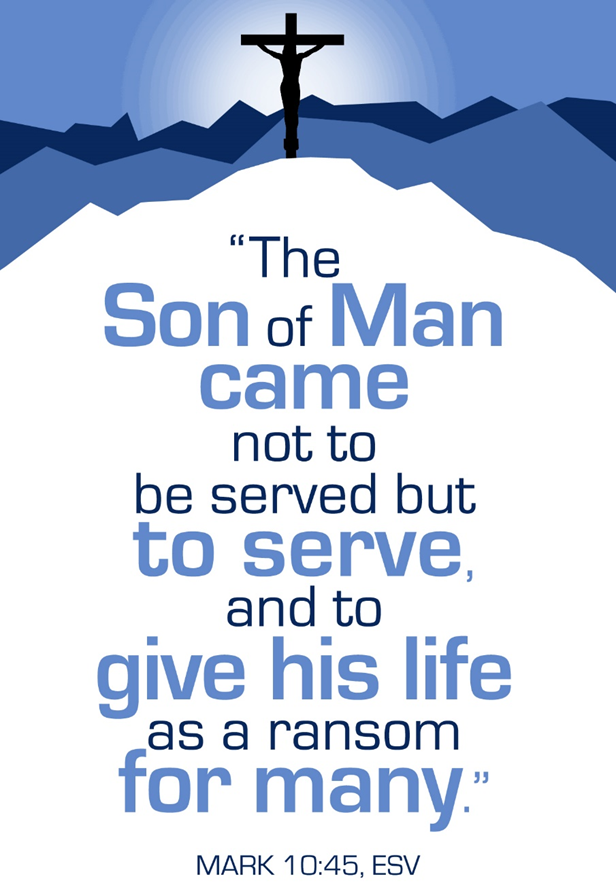 [Speaker Notes: Image: Five Loaves by Caroline Coolidge Brown. Copyright © Caroline Coolidge Brown. All rights reserved. Used by permission of the artist.]
THE GREAT THANKSGIVING
All the Baptized are welcome to celebrate this Holy Meal.
DIALOGUE
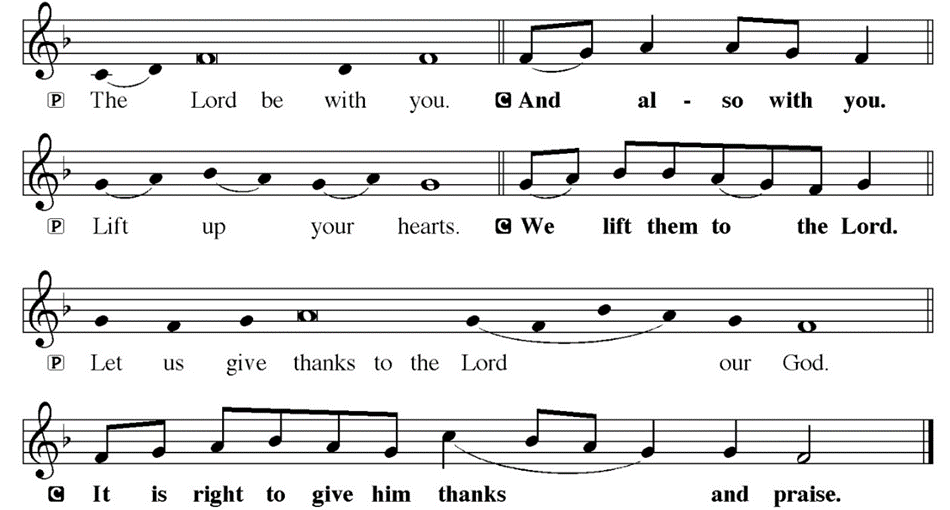 THE PREFACE
P:	It is indeed right and salutary…

… we praise your name and join their unending hymn.
THE SANCTUS
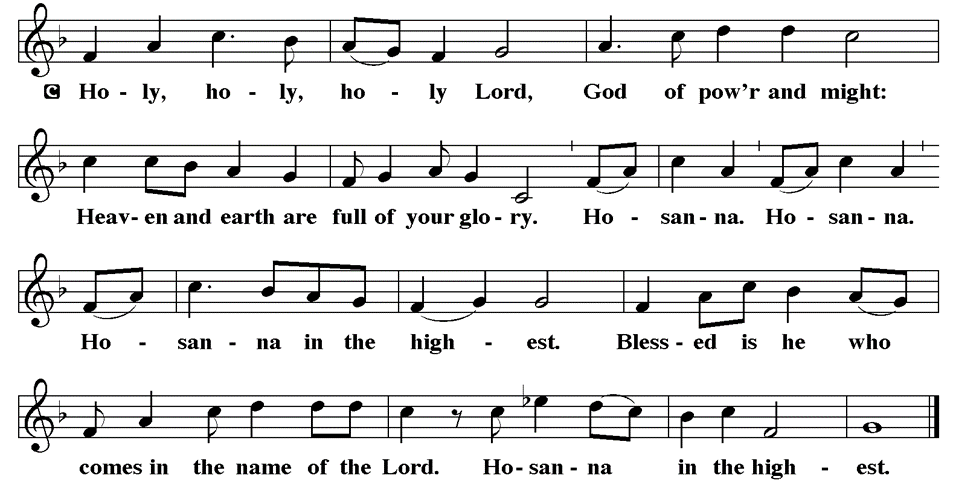 EUCHARISTIC PRAYER
P:	Holy God, our living Water…

 					…both now and forever.
 
C:	Amen.
THE LORD’S PRAYER
C:	Our Father, who art in heaven, hallowed be thy name, thy kingdom come, thy will be done, on earth as it is in heaven.  Give us this day our daily bread; and forgive us our trespasses, as we forgive those who trespass against us; and lead us not into temptation, but deliver us from evil.
THE LORD’S PRAYER
C:	For thine is the kingdom, and the power, and the glory, forever and ever.  Amen.
INVITATION TO COMMUNION
P:	You are invited now to the feast in which Jesus meets us and strengthens us for the work of the gospel.  Come and be fed, for all is prepared.
COMMUNION DISTRIBUTION
All will commune “By Station”. 
The bread may be broken for distribution.  As the ministers give the bread and wine, they say these words :
The body of Christ, given for you.
The blood of Christ, shed for you.
The communicant may say: Amen.
POST COMMUNION BLESSING
P:	May this body and blood of our Lord and Savior, Jesus Christ, strengthen, keep, and unity us, ☩ now and forever,

C:	Amen.
POST COMMUNION CANTACLE
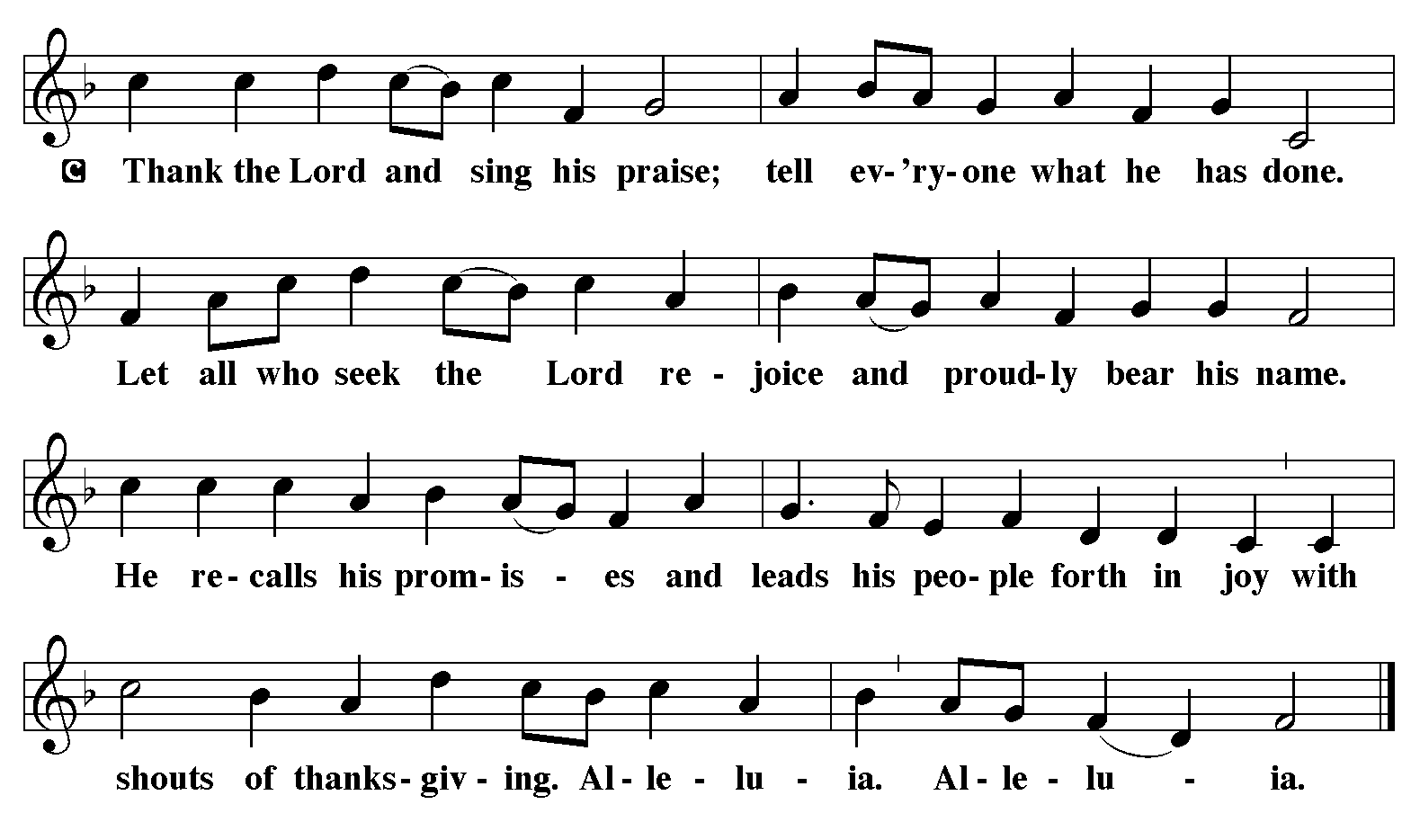 POST COMMUNION CANTACLE
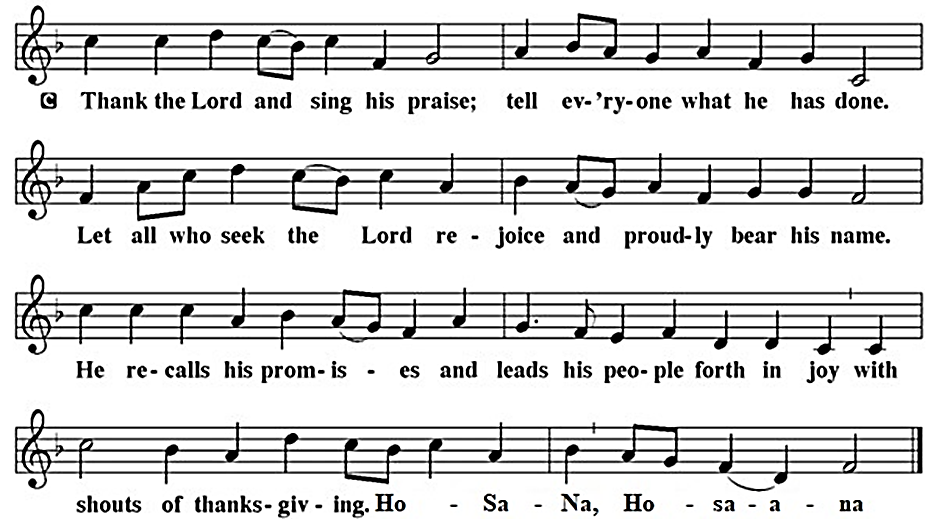 POST COMMUNION PRAYER
P:	Let us pray…  Giver of every gift, Christ’s body is our food, and we are Christ’s body.  Raise us to life by your power for the benefit of all and to your glory, now and forever.
C:	Amen
ANNOUNCEMENTS
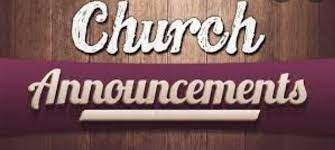 [Speaker Notes: Image: Five Loaves by Caroline Coolidge Brown. Copyright © Caroline Coolidge Brown. All rights reserved. Used by permission of the artist.]
SENDING BLESSING
P:	God who names you, Christ who claims you, and the Holy Spirit who dwells in you, ☩  bless you and remain with you always.

C:	Amen.
Sending Song
“Love Divine, All Loves Excelling”
LBW 315
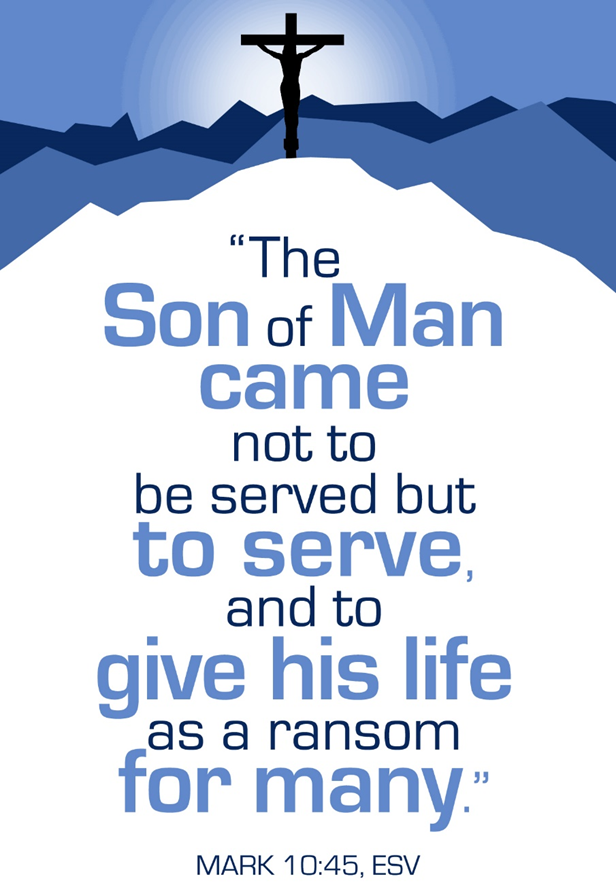 [Speaker Notes: Image: Five Loaves by Caroline Coolidge Brown. Copyright © Caroline Coolidge Brown. All rights reserved. Used by permission of the artist.]
“Love Divine, All Loves Excelling”   LBW 315
1	Love divine, all loves excelling,
	Joy of heav’n, to earth come down!
	Fix in us thy humble dwelling,
	all thy faithful mercies crown.
	Jesus, thou art all compassion,
	pure, unbounded love thou art;
	visit us with thy salvation,
	enter ev’ry trembling heart.
[Speaker Notes: Image: Preparing yeast dough. Copyright © tomasworks/iStock/Thinkstock. Used by permission.]
“Love Divine, All Loves Excelling”   LBW 315
2	Breathe, oh, breathe thy loving Spirit
	into ev’ry troubled breast;
	let us all in thee inherit;
	let us find thy promised rest.
	Take away the love of sinning;
	Alpha and Omega be;
	end of faith, as its beginning,
	set our hearts at liberty.
[Speaker Notes: Image: Preparing yeast dough. Copyright © tomasworks/iStock/Thinkstock. Used by permission.]
“Love Divine, All Loves Excelling”   LBW 315
3	Come, Almighty, to deliver;
	let us all thy life receive;
	suddenly return, and never,
	nevermore thy temples leave.
	Thee we would be always blessing,
	serve thee as thy hosts above,
	pray, and praise thee without ceasing,
	glory in thy perfect love.
[Speaker Notes: Image: Preparing yeast dough. Copyright © tomasworks/iStock/Thinkstock. Used by permission.]
“Love Divine, All Loves Excelling”   LBW 315
4	Finish then thy new creation,
	pure and spotless let us be;
	let us see thy great salvation
	perfectly restored in thee!
	Changed from glory into glory,
	till in heav’n we take our place,
	till we cast our crowns before thee,
	lost in wonder, love, and praise!
[Speaker Notes: Image: Preparing yeast dough. Copyright © tomasworks/iStock/Thinkstock. Used by permission.]
DISMISSAL
P:	…  Depart in Christ’s Love.

C:	Seeking, welcoming, and serving all.  Amen!
POSTLUDE
By 
Pam Sherman
From sundaysandseasons.com.  Copyright © 2024 Augsburg Fortress. All rights reserved. Reprinted by permission under Augsburg Fortress Liturgies Annual License #SAS023830.  New Revised Standard Version Bible, Copyright © 1989, Division of Christian Education of the National Council of the Churches of Christ in the United States of America. Used by permission. All rights reserved.  Revised Common Lectionary, Copyright © 1992 Consultation on Common Texts, admin Augsburg Fortress. Used by permission.